Adrian H., Christian M., Scott A., Ashwin K.
Commutes
Sustainability
Performance Metrics
Childhood Habit Formation
Commutes
Initial POV
Performance Metrics
Childhood Habit Formation
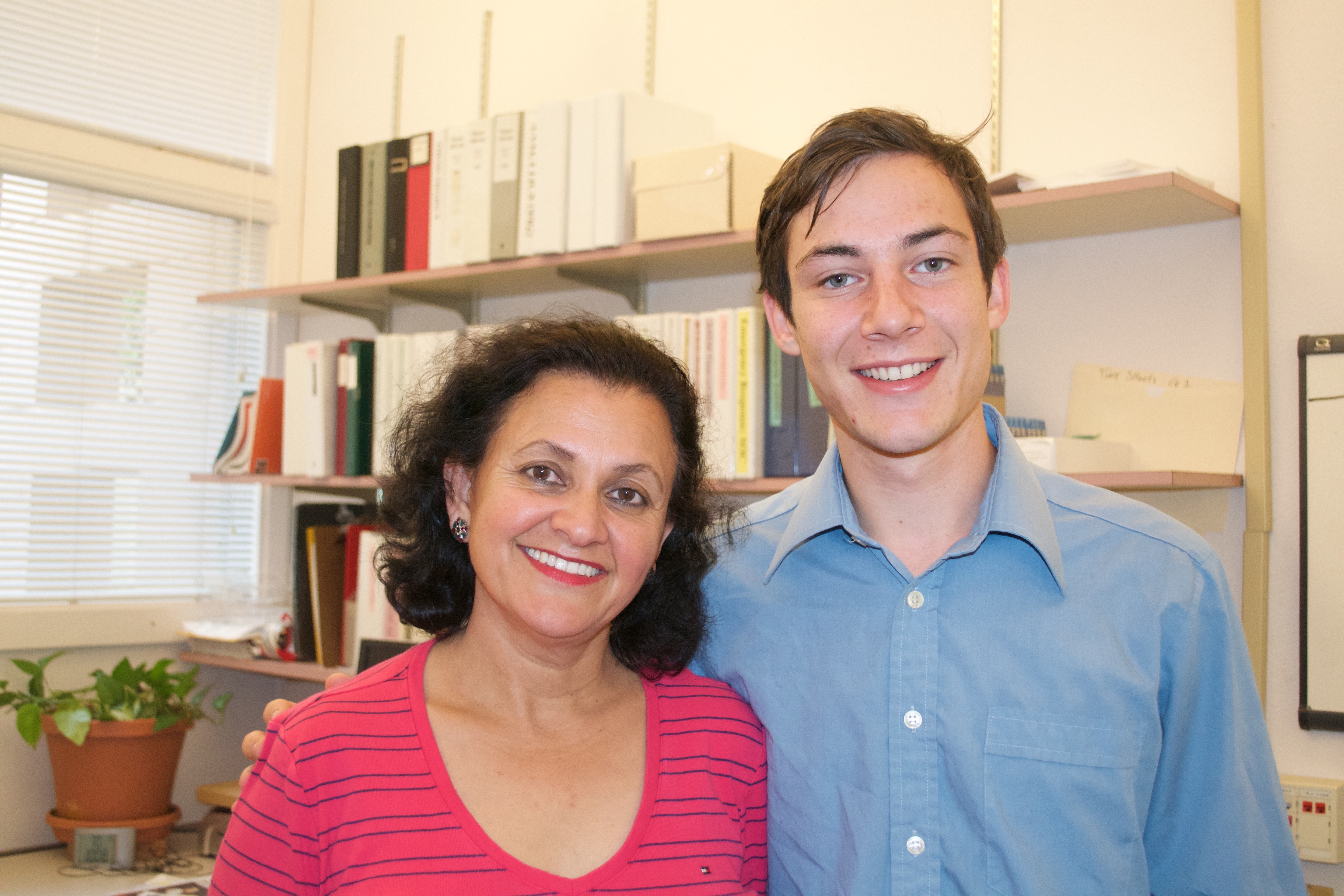 Aparna Sharma

Librarian
Swain Chemistry Library
Early 50’s
From Punjab, India

Dislikes Waste, Loves Walking and 
her CalTrain Commute
Commutes
New Findings
Performance Metrics
Childhood Habit Formation
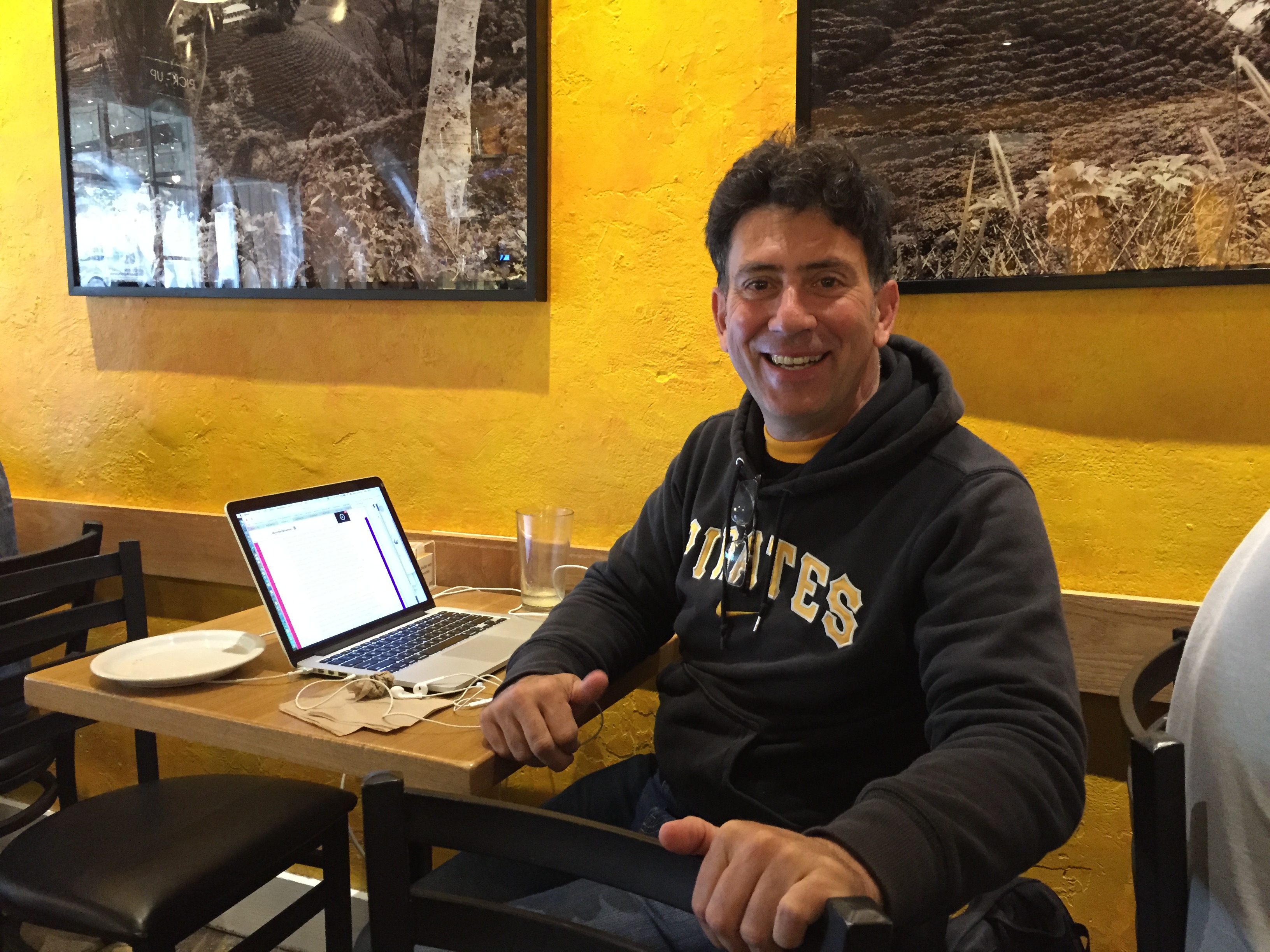 Cafe Interviews



Mike, 40 Y.O., Pittsburgh, Entrepreneur
Uses public transit, doesn’t like “sustainability”,
but also doesn’t like waste


Andy, 34 Y.O., Ireland, 
Food Service Entrepreneur
The time to change habits is childhood, 
foodservice hard to make sustainable
 without bigger structural changes.
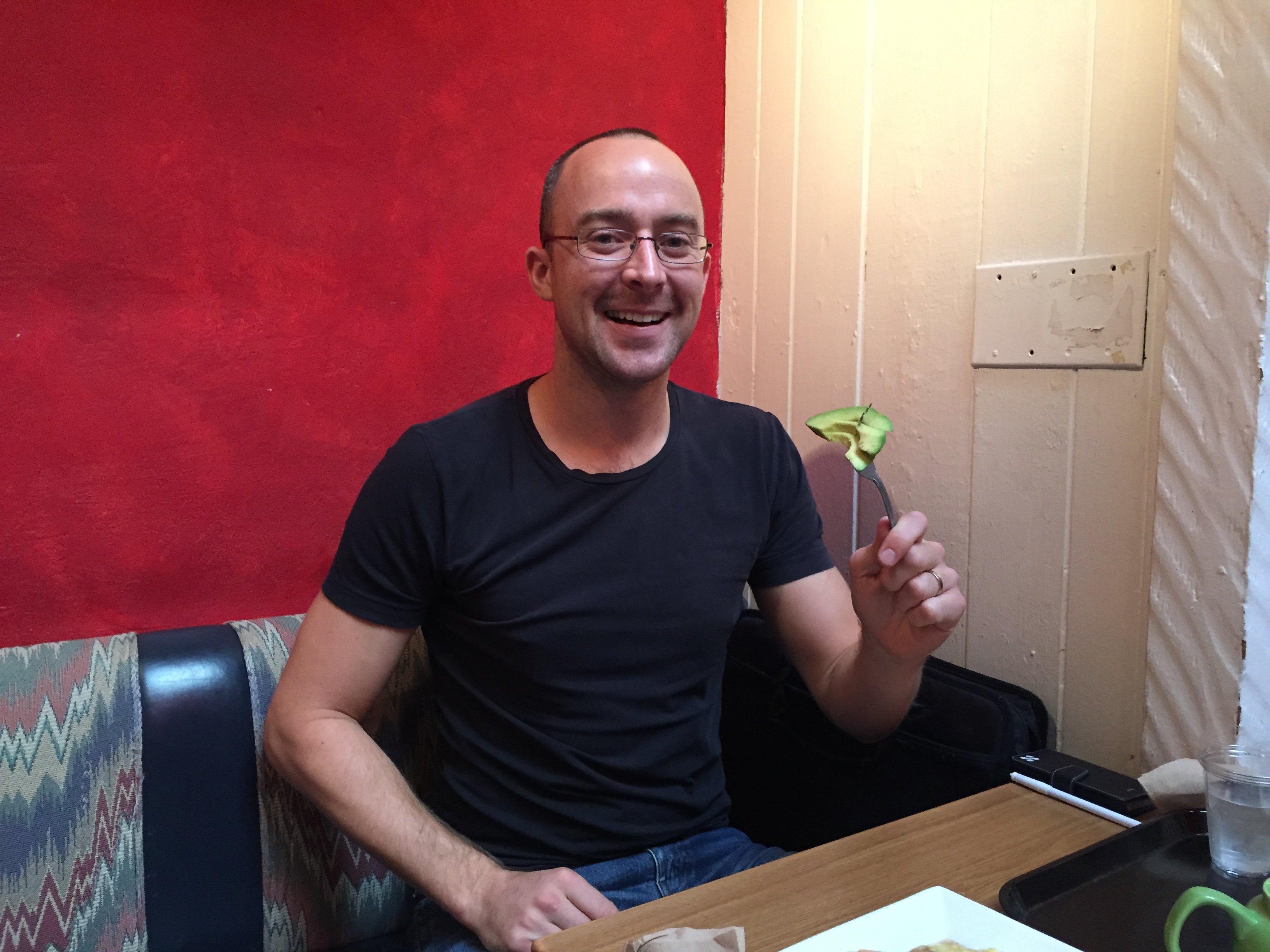 Commutes
New Findings
Performance Metrics
Childhood Habit Formation
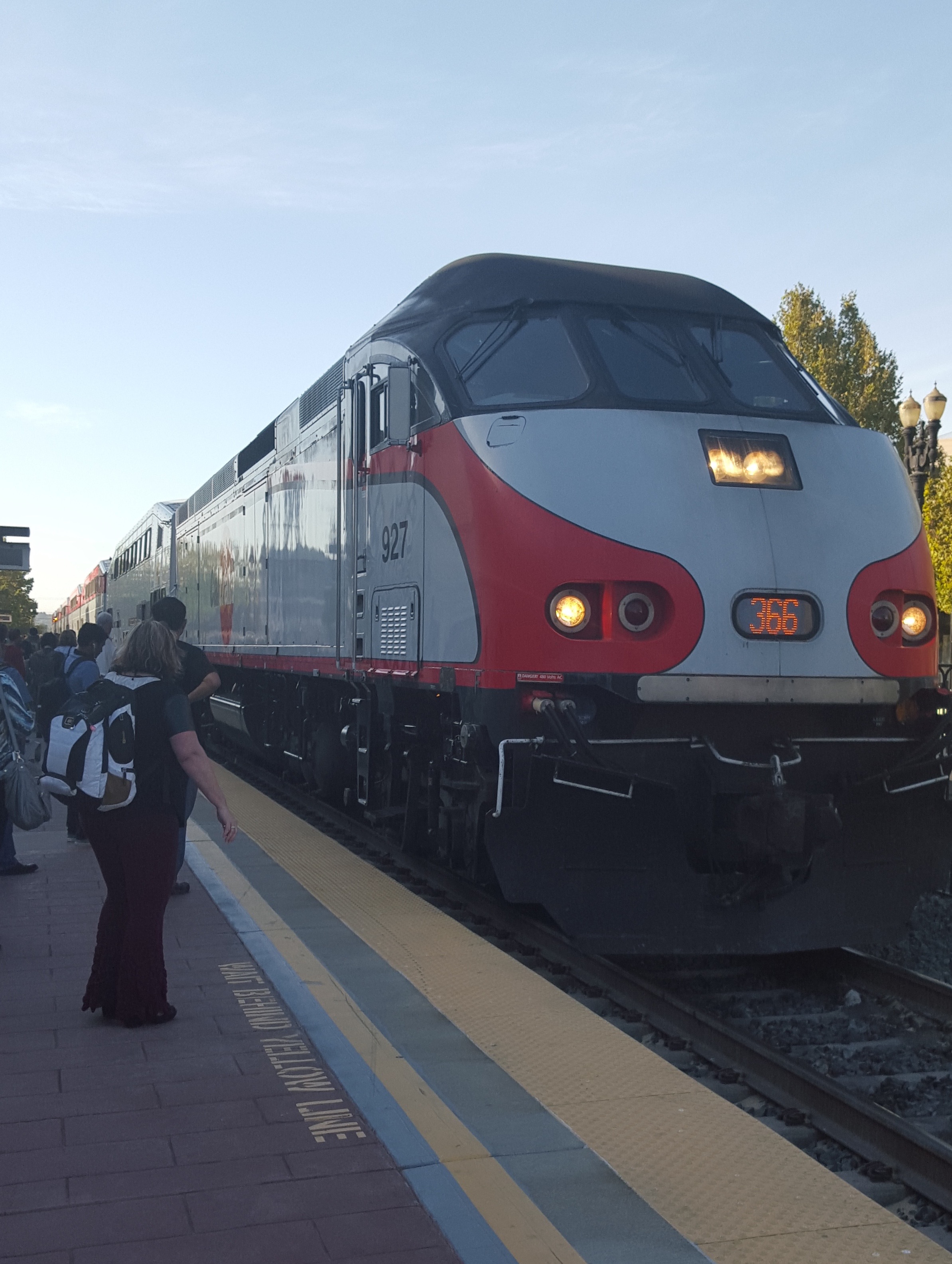 CalTrain Interviews


Leila, Late 20’s, UCB grad, Consultant
engaged and social, waiting to talk


John, Mid 50’s, Med School Lab
Committed to CalTrain, Shy
Commutes
POVs
Performance Metrics
Childhood Habit Formation
POV
We met Justin, an expert on atmosphere and energy, who needs sustainable habits to be more convenient and apparent, because of his busy life style. It would be game changing to make sustainable living more convenient.
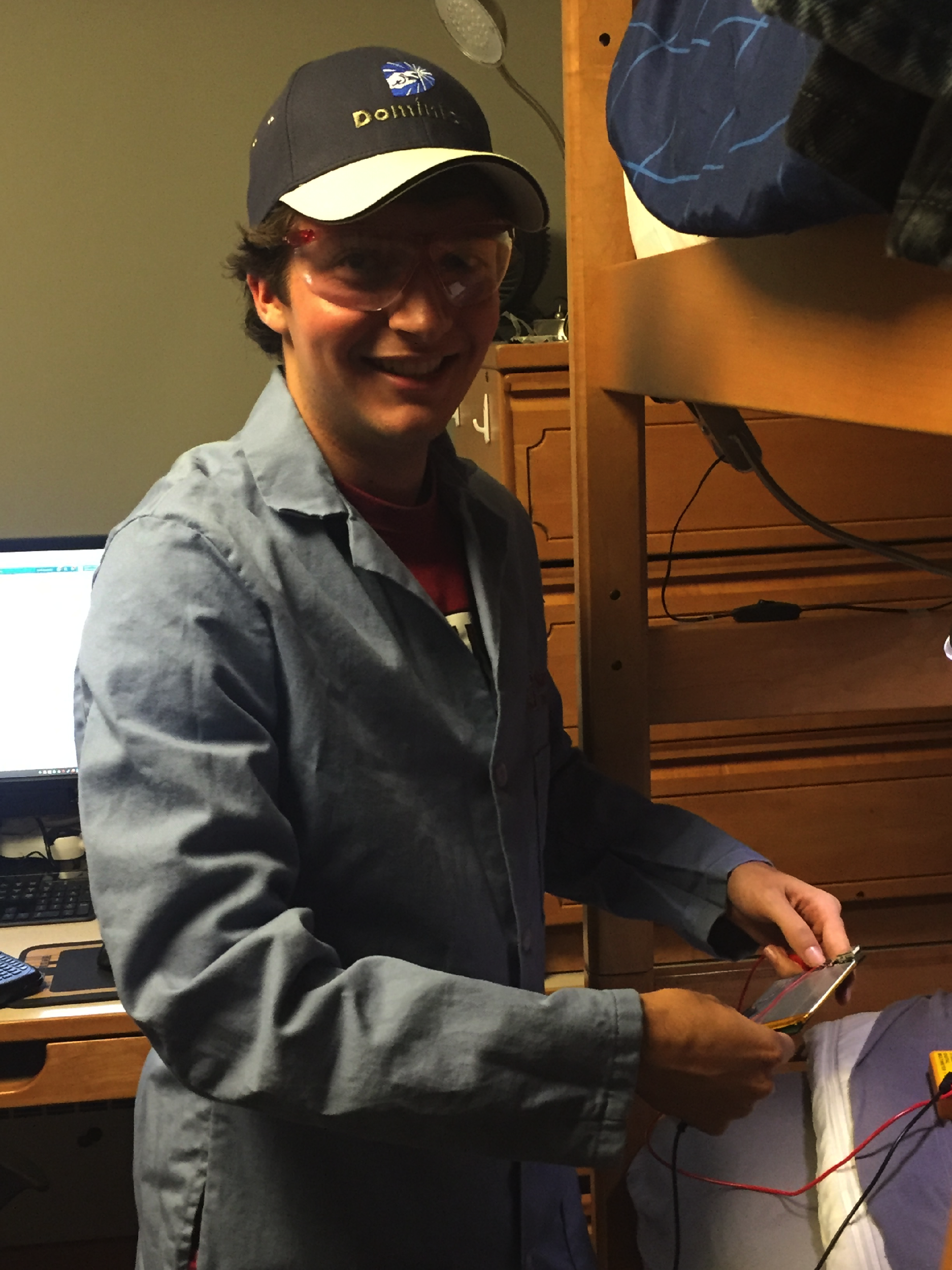 Commutes
POVs
Performance Metrics
Childhood Habit Formation
POV
We met Saul, hospitality manager at Stern, who needs a better way to bring sustainability to his home life, because it already matters so much at his workplace. It would be game changing if we could help him educate his children about the importance of sustainable habits.
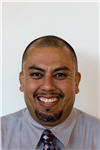 Commutes
POVs
Performance Metrics
Childhood Habit Formation
POV
We met Aparna, a Stanford librarian. We were amazed to realize that she met people and had a loose circle of friends on her daily Caltrain commute. It would be game changing to make sustainable transit more social for those who want it to be.
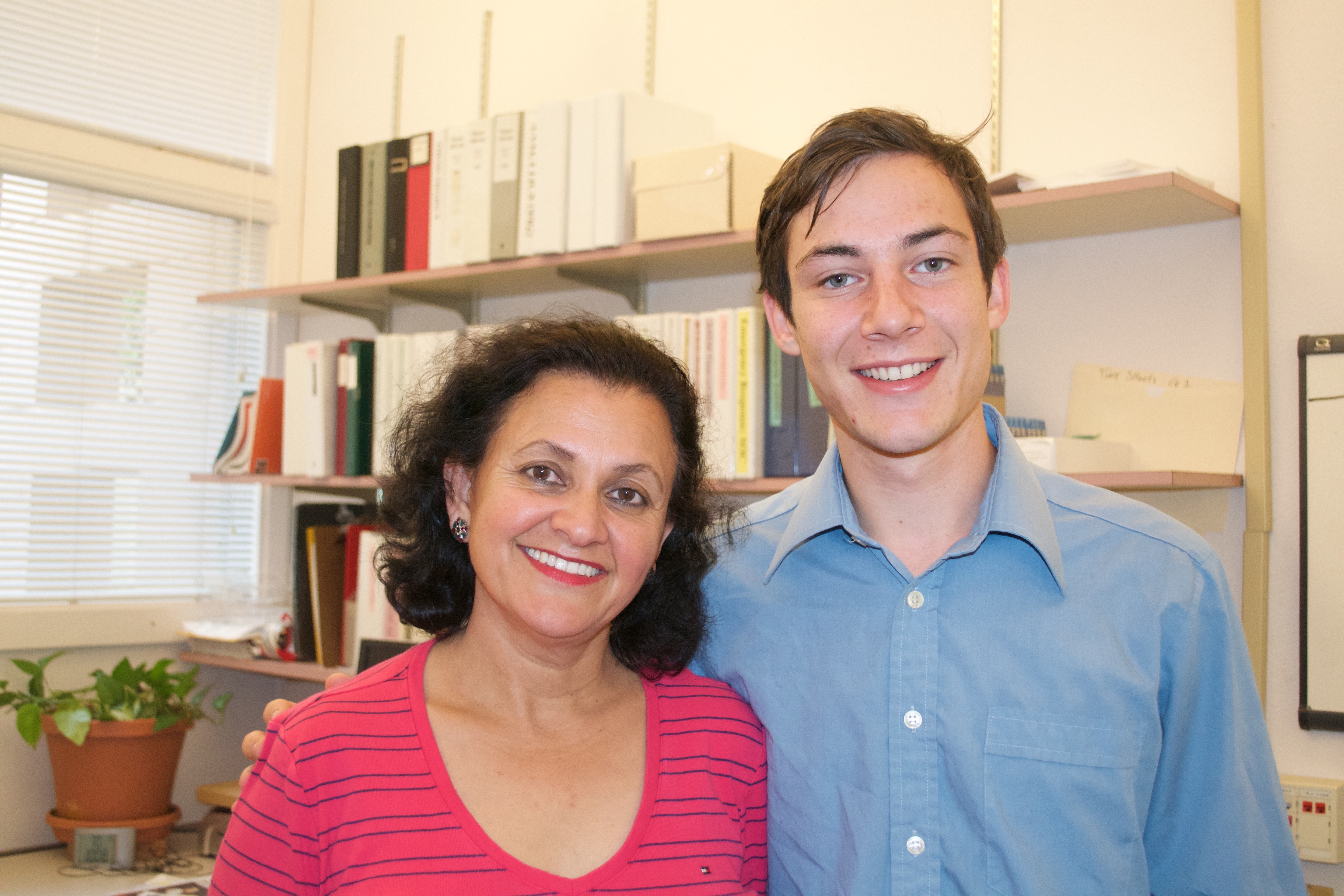 Commutes
Guiding HMW Questions
Performance Metrics
Childhood Habit Formation
HMW    Get people to believe that the small stuff counts? 
    Justin


   Make commuting sustainably more fun/social? 
     Aparna


   Incentivize companies to practice sustainable food sourcing? 
    Saul
Commutes
Commuting
Performance Metrics
Childhood Habit Formation
Social Train App

Idea
connect people over similar interests
“bike car effect”

prototyping
stickies given to three acquaintances 
sparked conversation!
topic too empty? questions felt forced?
conversation drifts
“lifestyles”, not interests
people do feel comfortable connecting over specific topics
three acquaintances =/= three strangers
prototype mediated by person, not machine
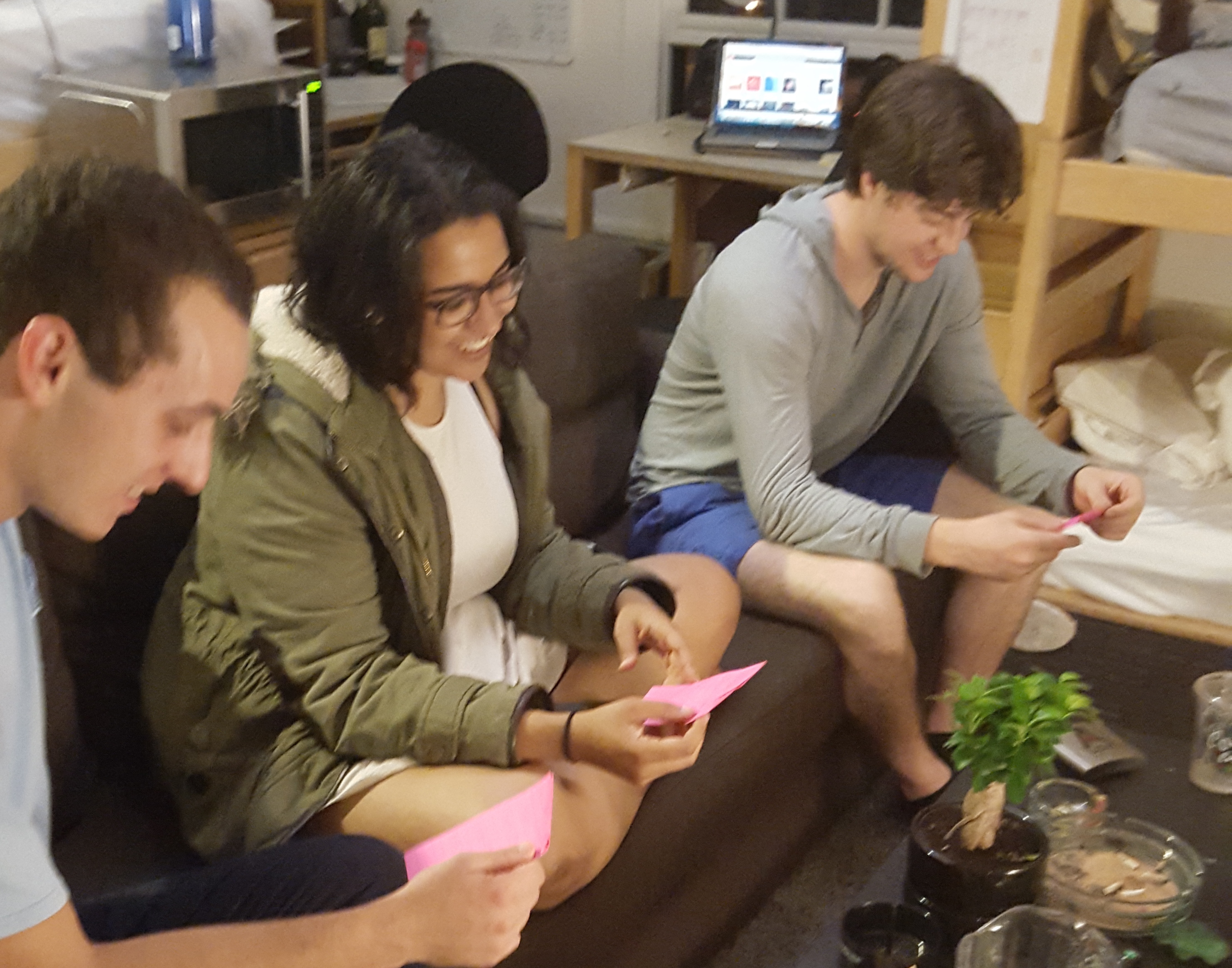 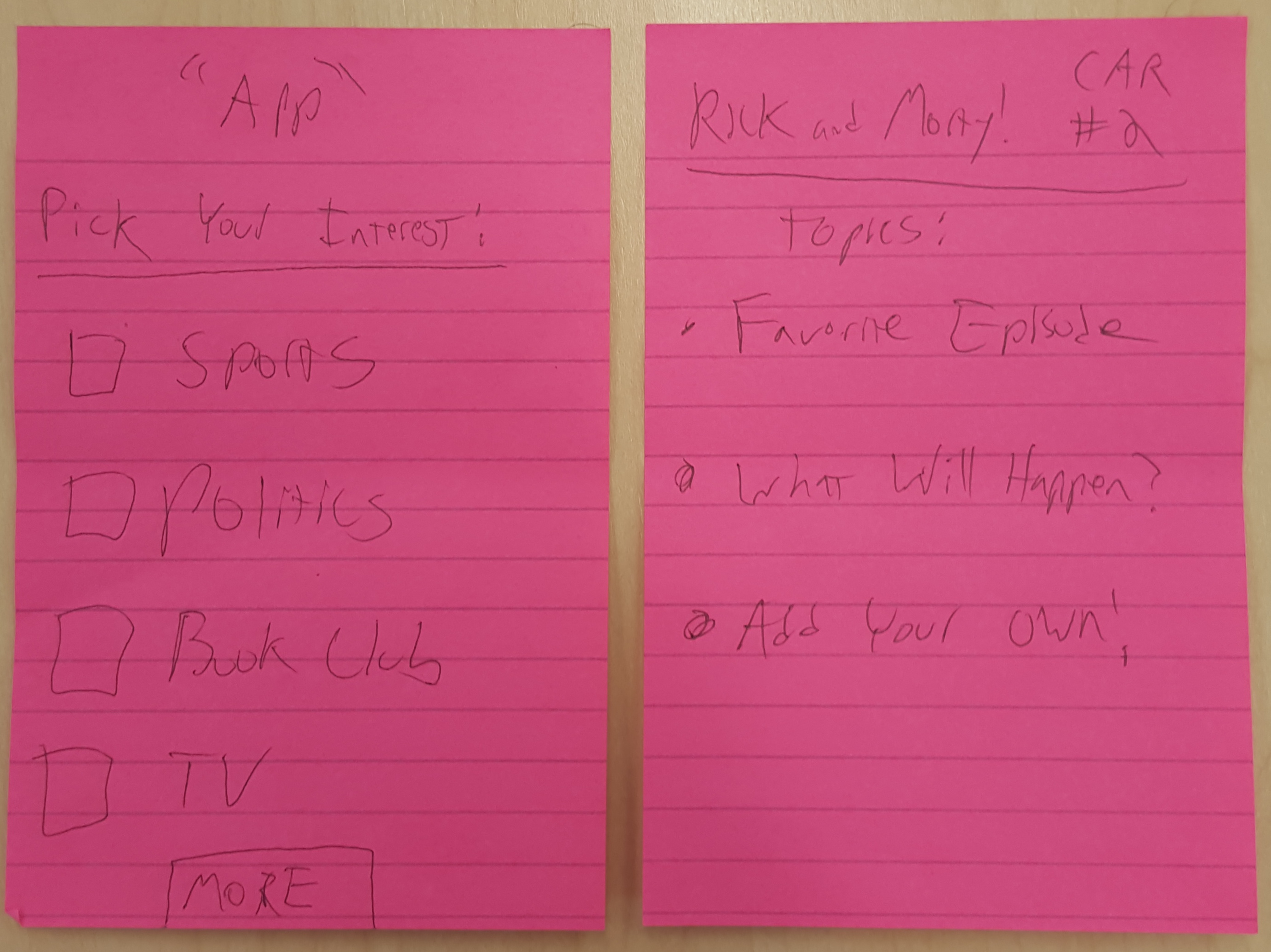 Commutes
Performance Metrics
Performance Metrics
Childhood Habit Formation
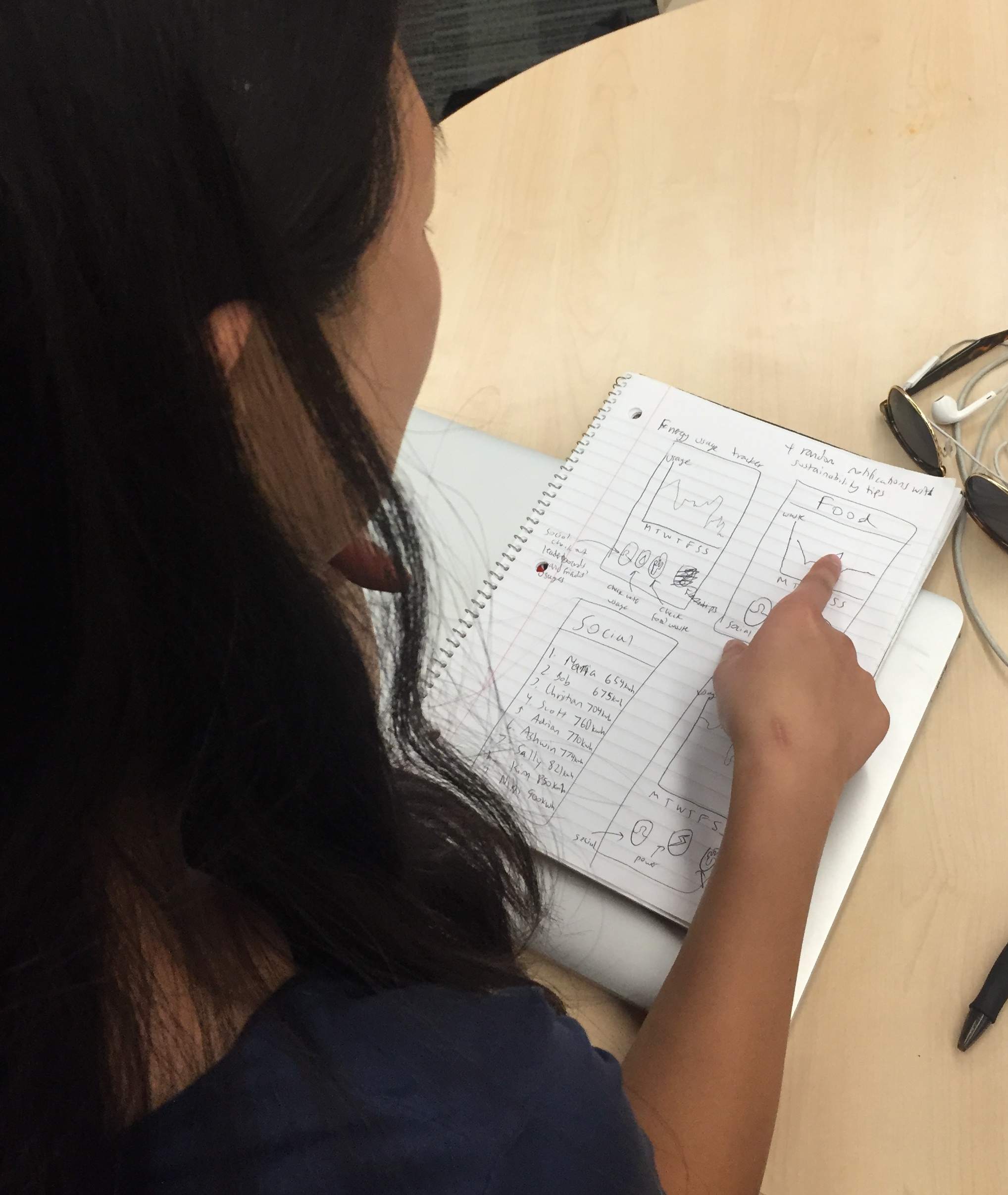 Usage Tracker App

Idea
awareness of environmental impact
make sustainability social

prototyping
Krysten plays with UI, running commentary
Interested in comparing with others.
no real info, no hardware
competition increases motivation
refine hardware and daily life integration
people do want competition
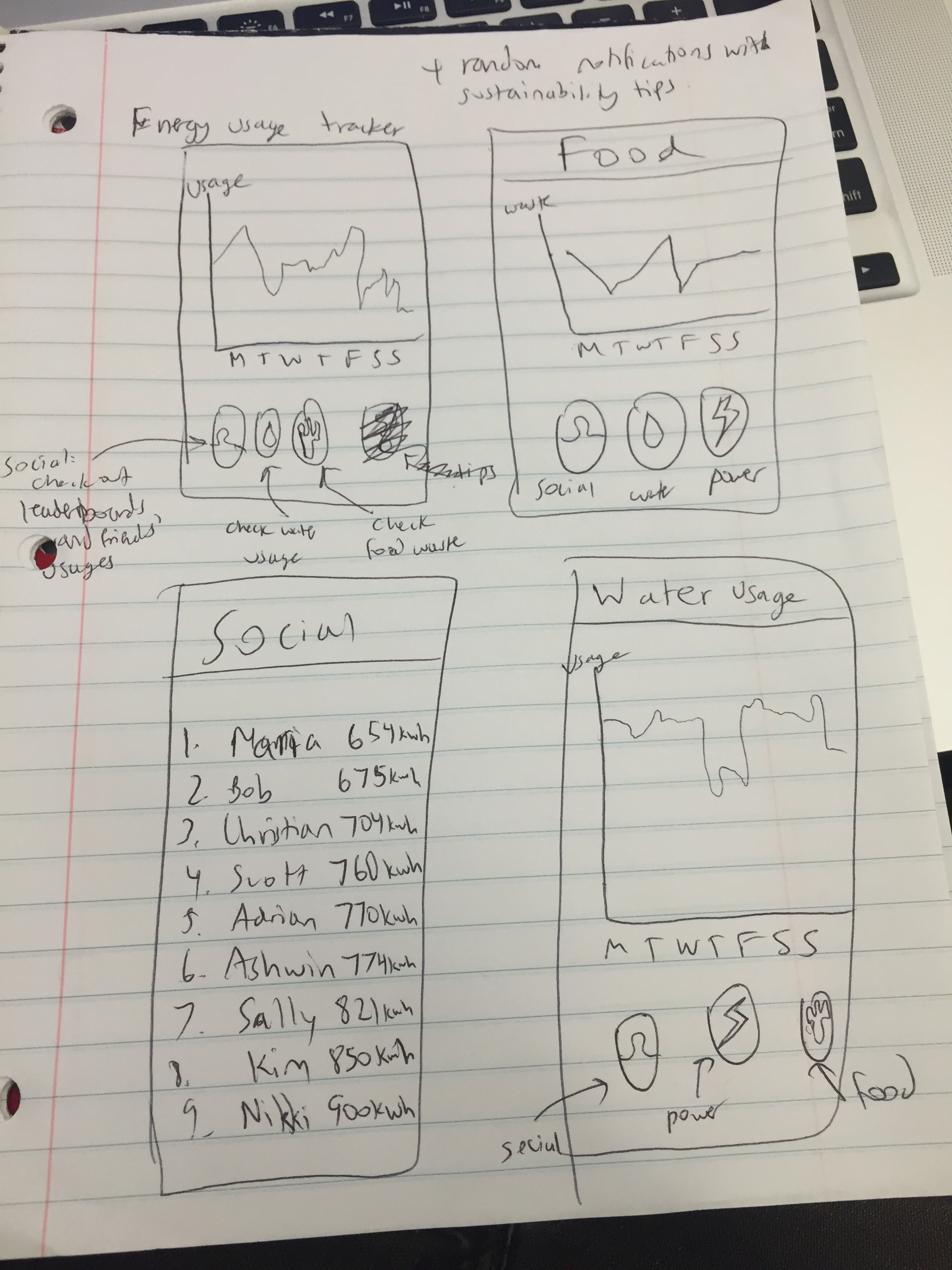 Commutes
Childhood Habit Formation
Performance Metrics
Childhood Habit Formation
Sustainability Game

Idea
ingrain sense of sustainability early
supplement parenting through educational game

prototyping
Josh presented with series of game screens, running commentary
positive reception, showed idea clearly
no children, no impact assessment
no need for tutorial
Applications in schools?
informational aspect?
requires adult comprehension of game
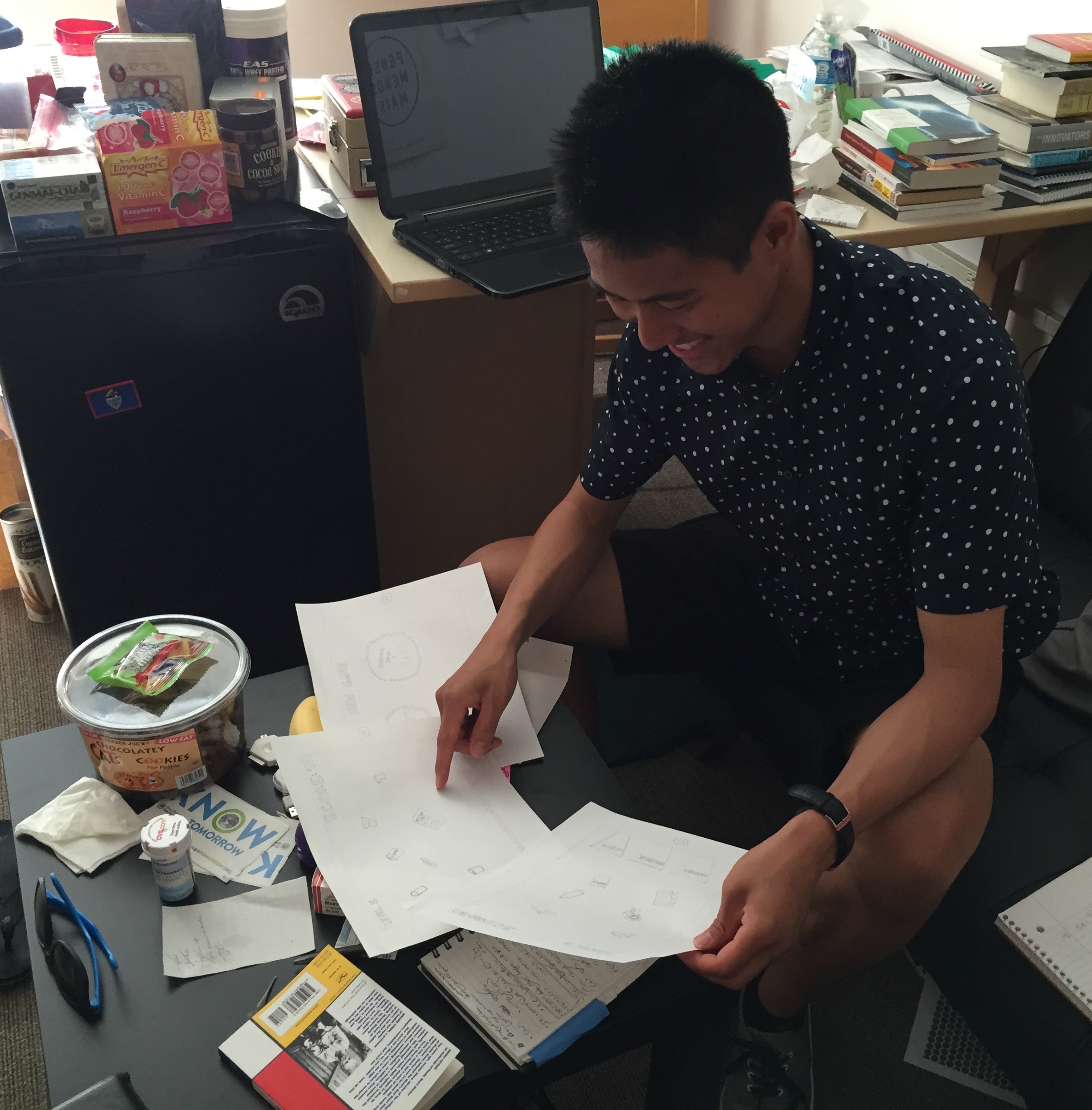 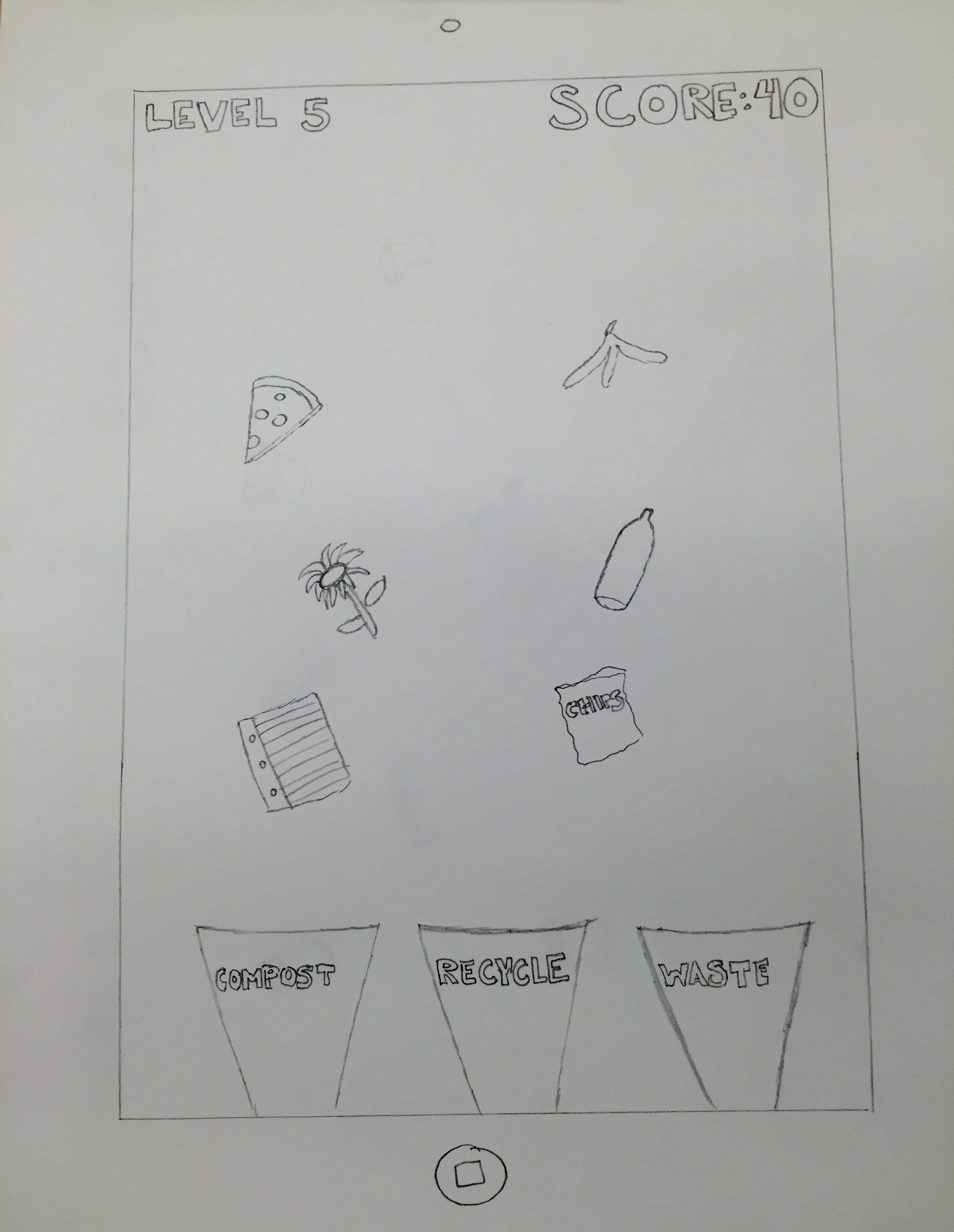